Reimagining the US Agricultural SystemforEnvironmental Sustainability
Richard Lammers, University of New Hampshire
David Johnson, Purdue University

Stakeholder Advisory Board MeetingDecember 15, 2020
The Project Focuses on Four Interrelated Challenges
How can varied stakeholders balance solutions across domains?
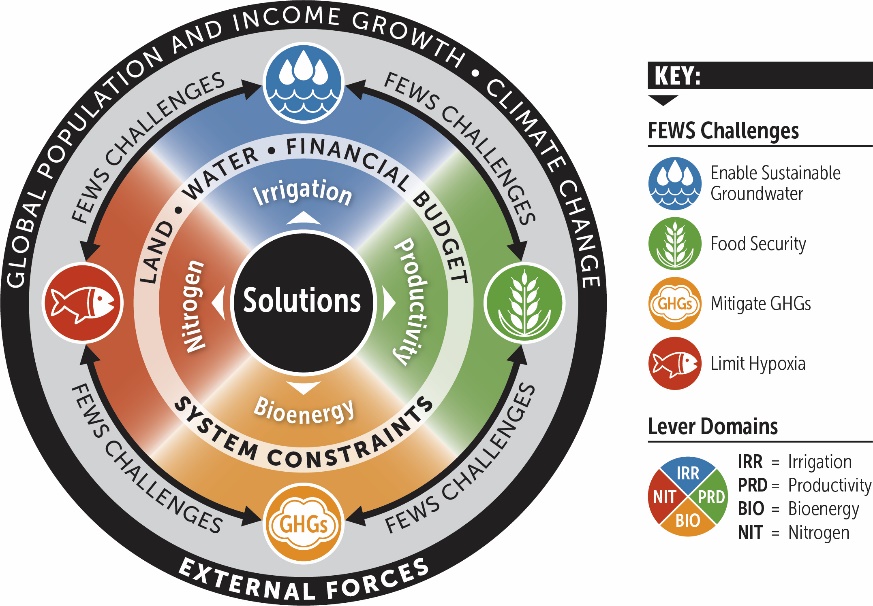 Four primary outcome domains
Water quantity
Water quality
Food production
Energy and GHG emissions
Method for Multi-lever Understanding - Model Coupling
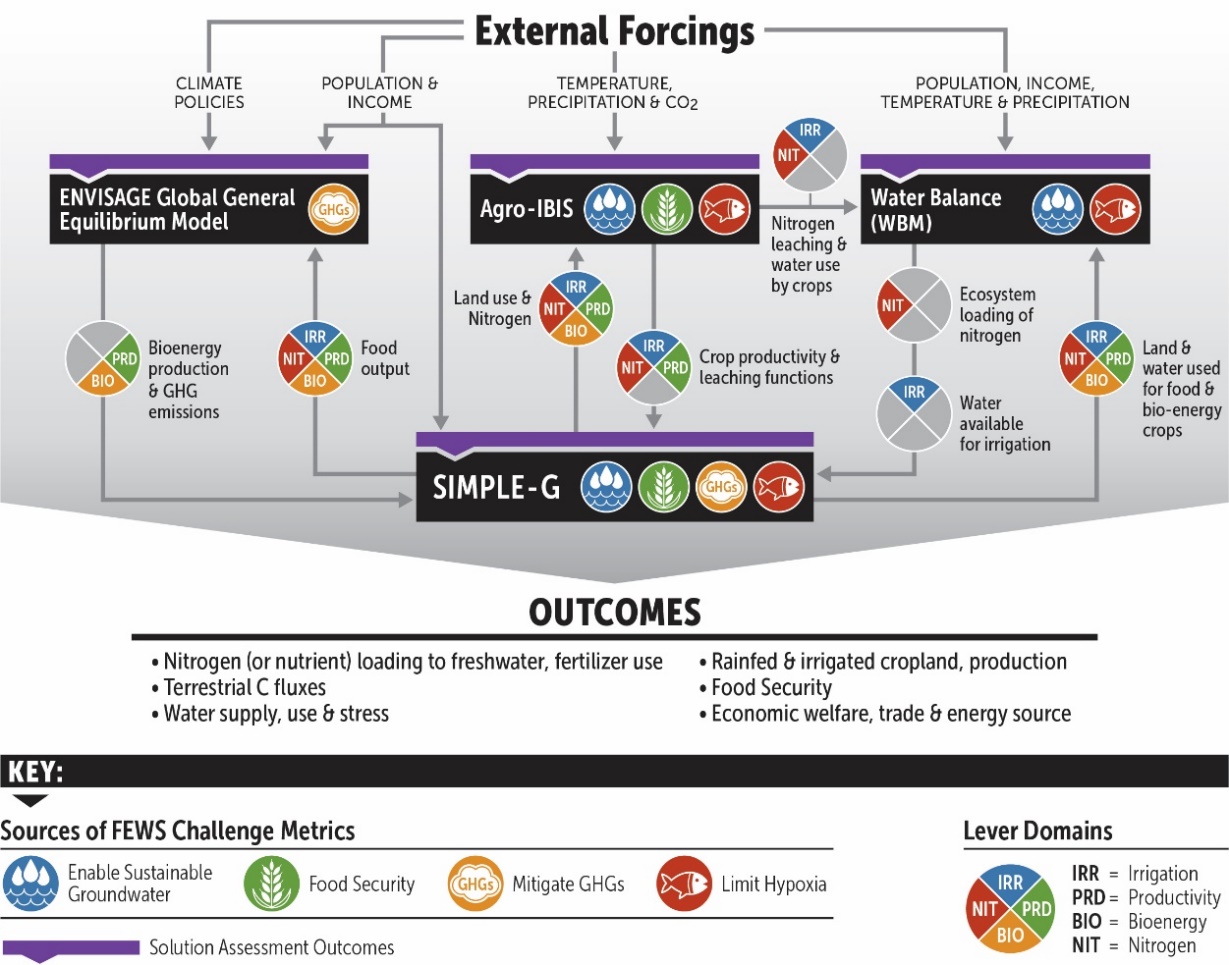 21 “pieces of pie”
Coupled models and information passing between them
Necessary first step
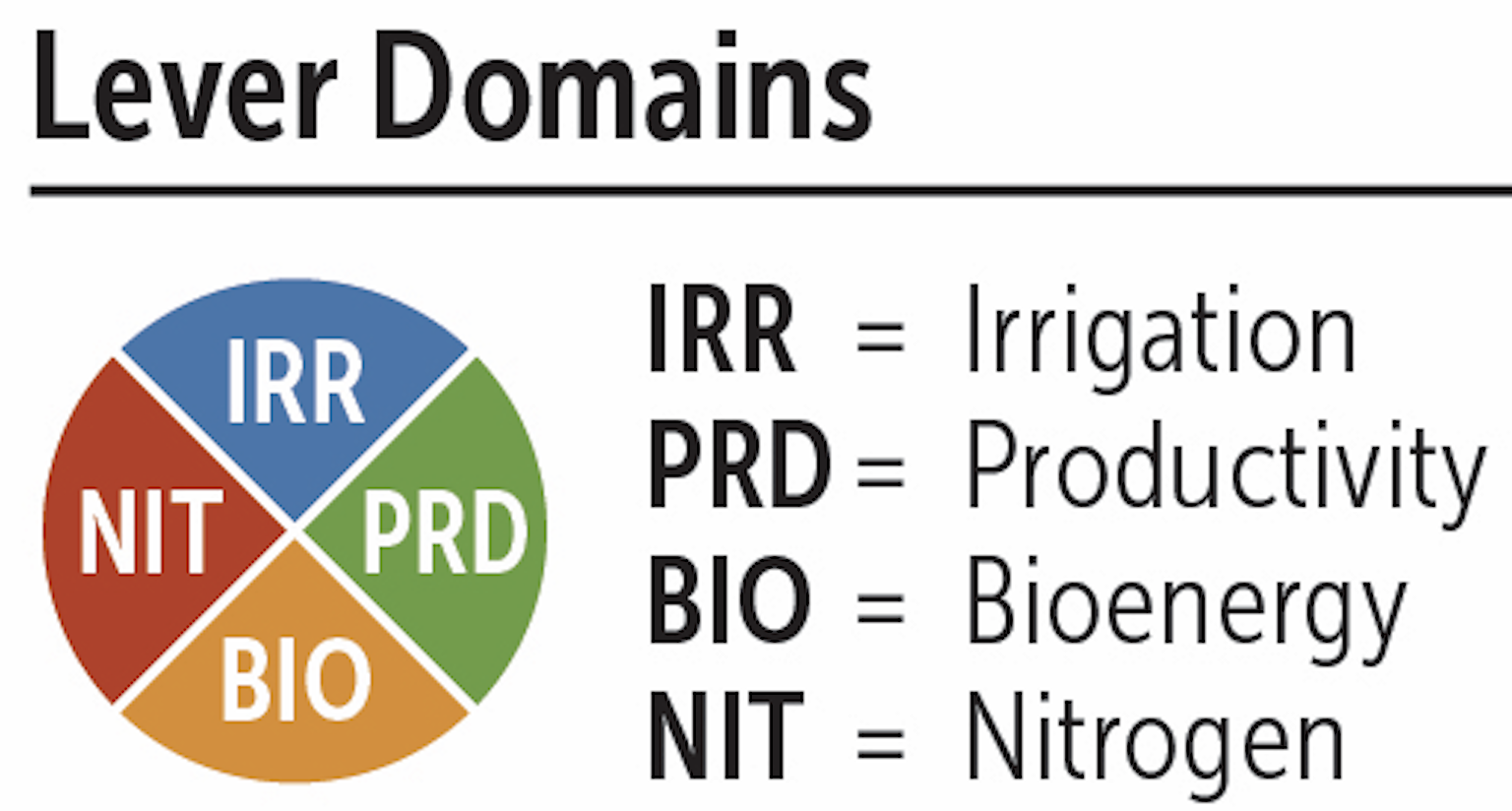 Method for Multi-lever Understanding - Model Coupling
In-progress analyses
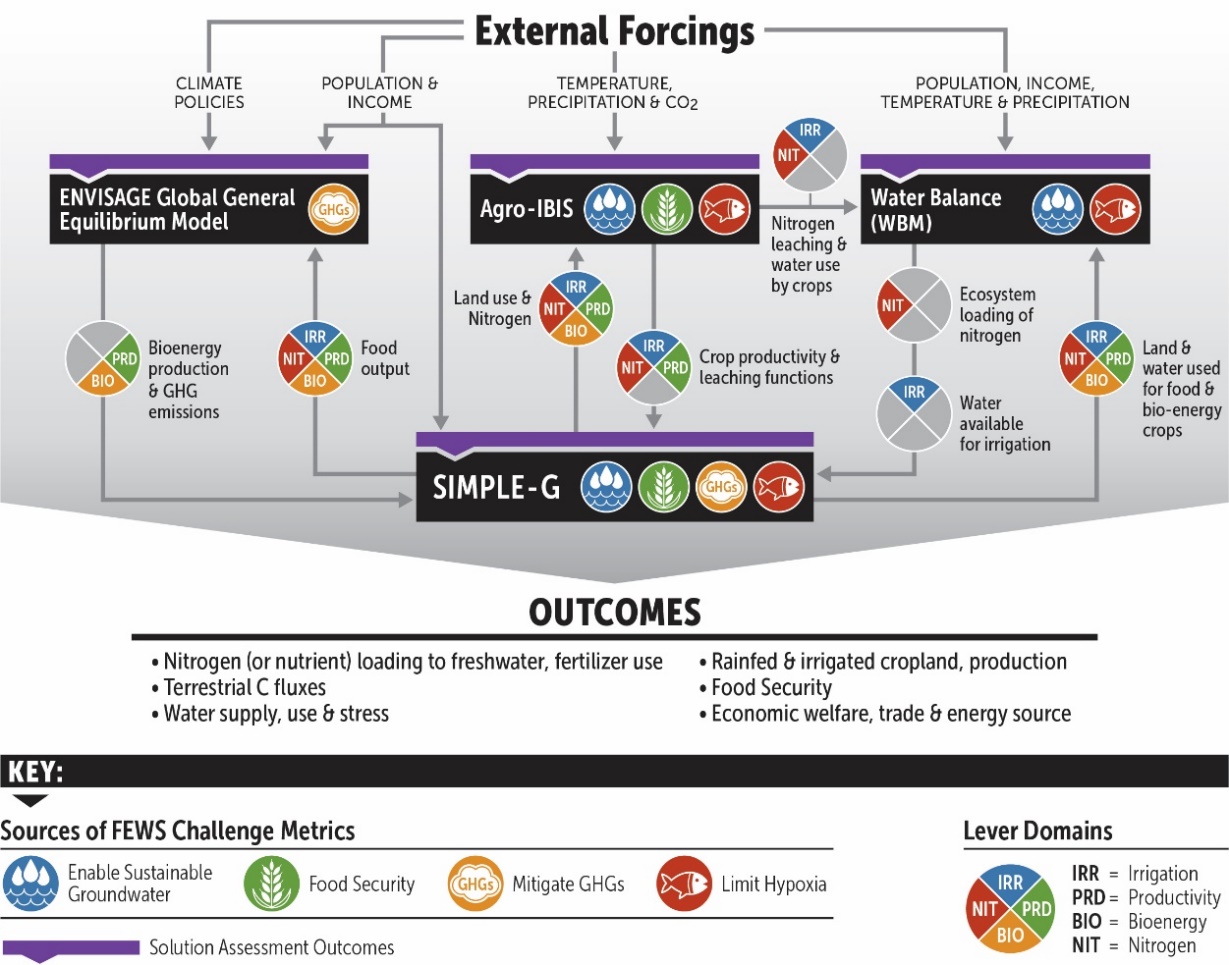 Most papers use only one or two of the four models
Example 1: 
Nutrient Management: Nitrogen removal and field-margin management paper
One-way coupling
(Agro-IBIS to WBM)
Two lever domains
(IRR, NIT)
Method for Multi-lever Understanding - Model Coupling
In-progress analyses
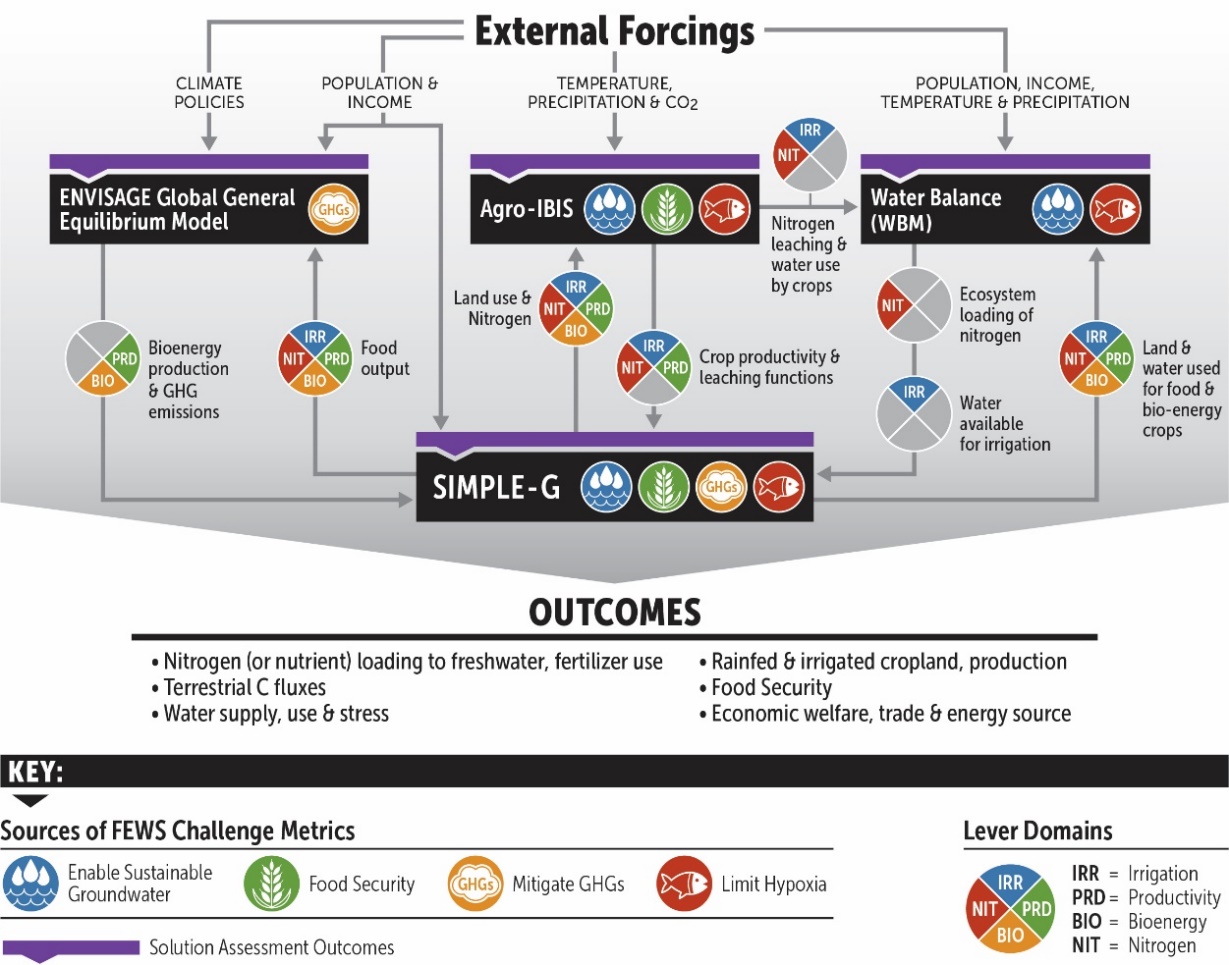 Most papers use only one or two of the four models
Example 2: 
Nutrient Management: Policy Interventions and Spillovers 
One-way coupling
(Agro-IBIS to SIMPLE-G)
Two lever domains
(IRR, NIT)
Method for Multi-lever Understanding - Model Coupling
In-progress analyses
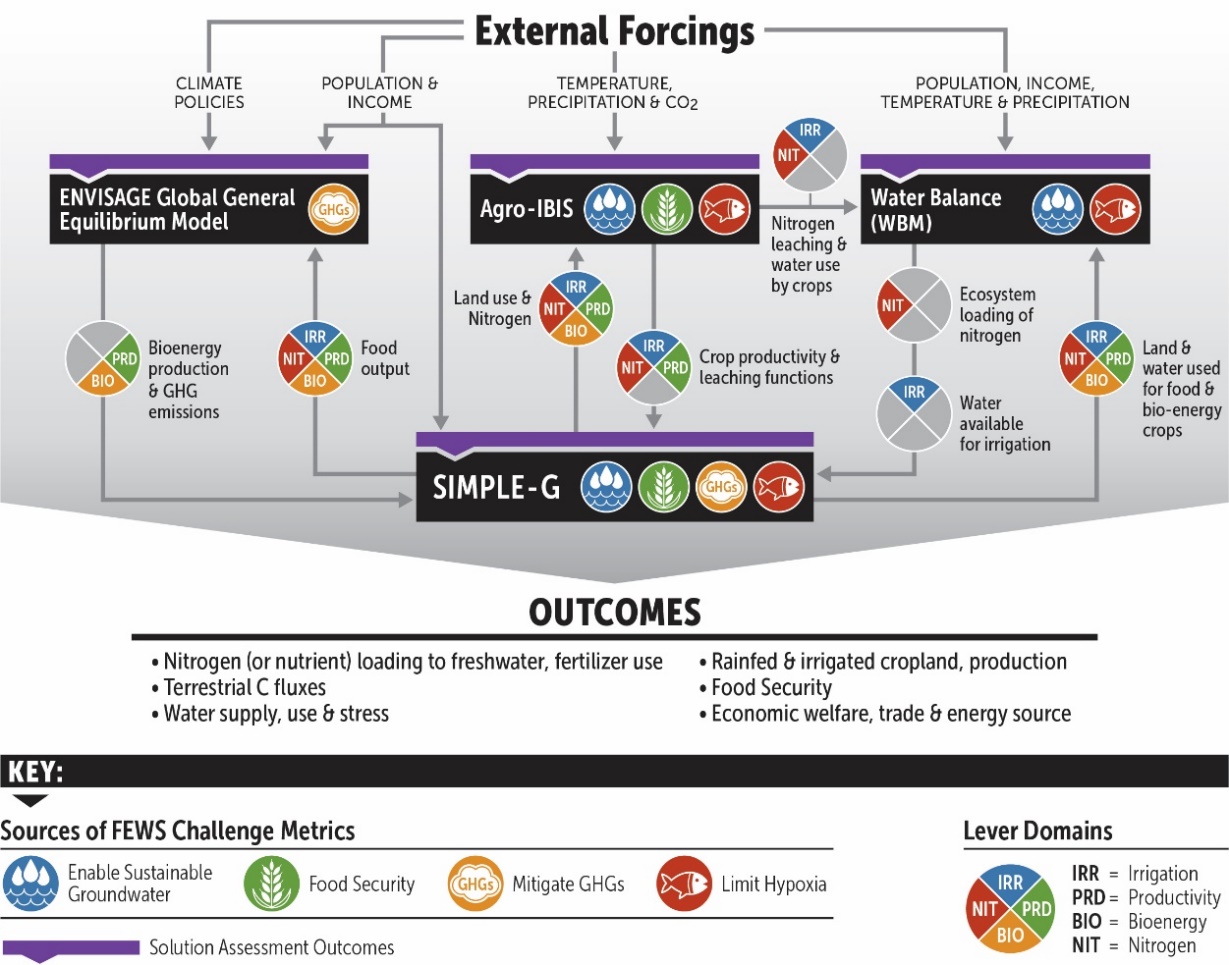 Most papers use only one or two of the four models
Example 3: 
Water Scarcity paper
Two-way coupling
(WBM, SIMPLE-G)
Two lever domains
(IRR, PRD)
Why do we need multi-lever modeling?
Current set of six papers (  ) cover 9 of 13 policy levers
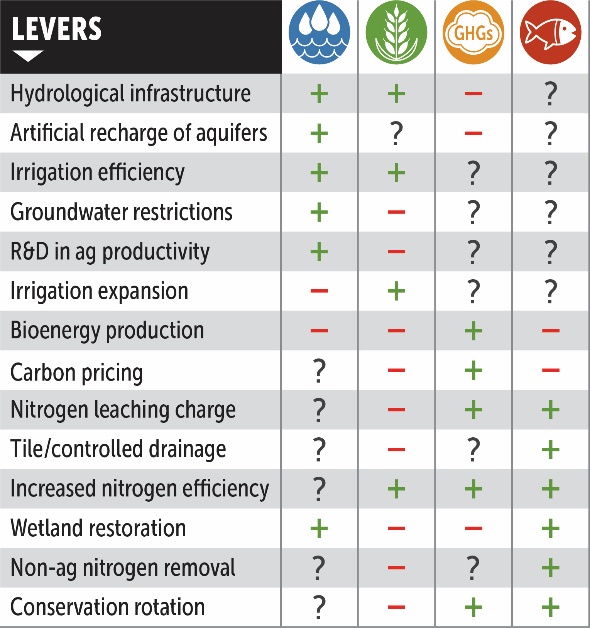 Why do we need multi-lever modeling?
Current set of six papers (  ) cover 9 of 13 policy levers

Deep connections between systems under study
Complex Feedbacks
Collisions or interference

Unified and 
	harmonized 
	comparisons 
	between 
	levers
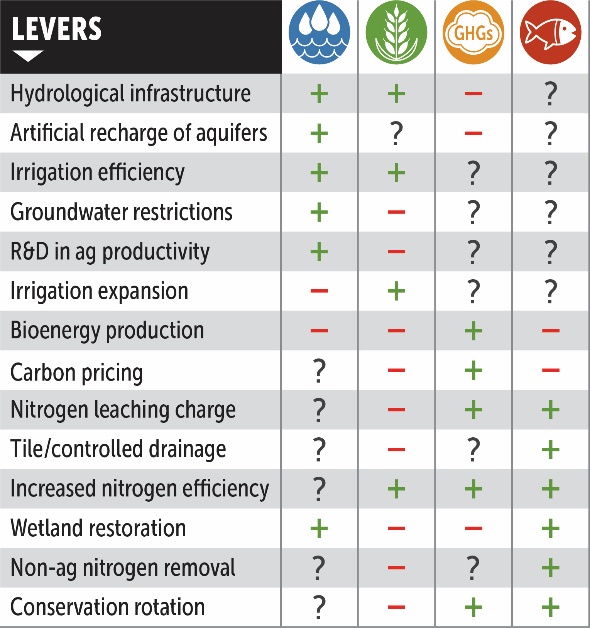 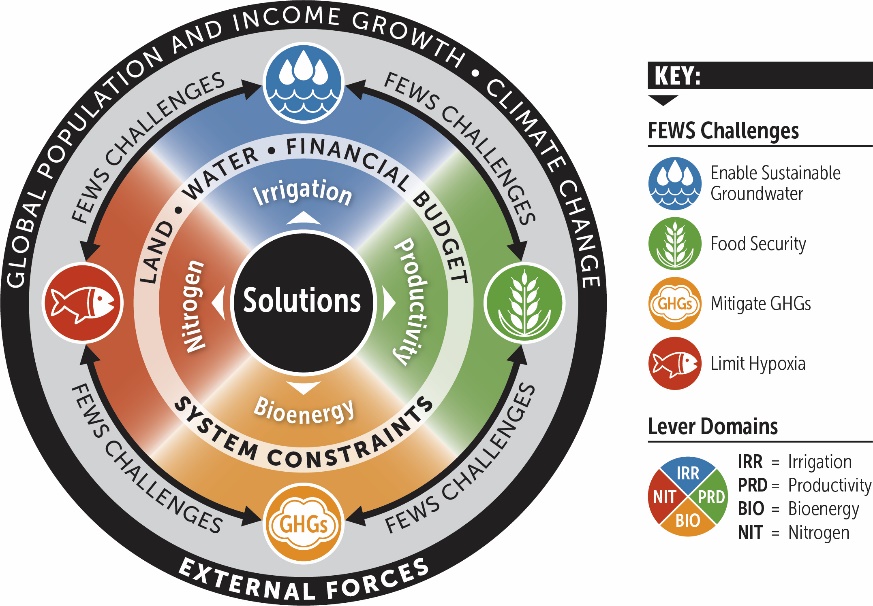 We need to start thinking about the next steps:How effective are multiple levers across the  FEWS Challenges?
Example:
Join efforts from several papers
Nutrient management: Natural Solutions (Shan)
Nutrient management: Policy Interventions and Spillovers (Jing)
Water Scarcity: Impacts and Solutions (Iman & Danielle)
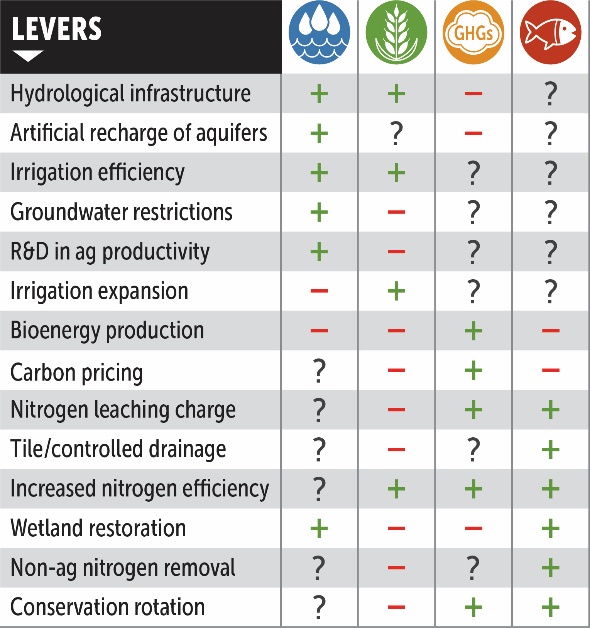 We need to start thinking about the next steps:How effective are multiple levers across the  FEWS Challenges?
Example:
Join efforts from several papers
Nutrient management: Natural Solutions (Shan)
Nutrient management: Policy Interventions and Spillovers (Jing)
Water Scarcity: Impacts and Solutions (Iman & Danielle)
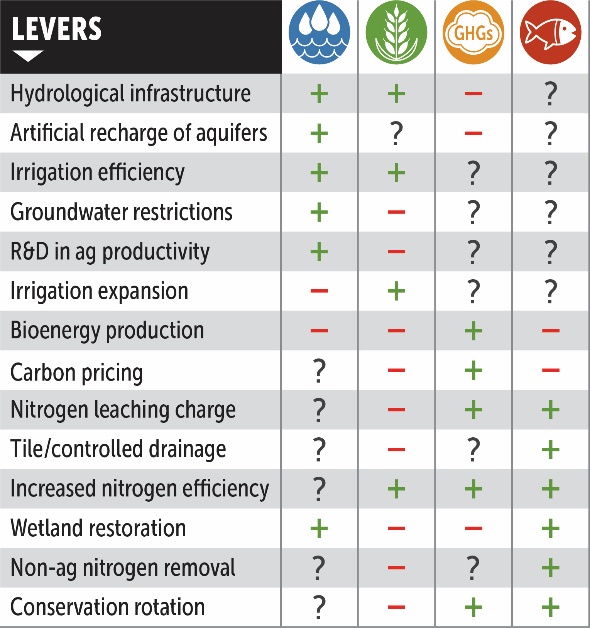 We need to start thinking about the next steps:How effective are multiple levers across the  FEWS Challenges?
Example:
Join efforts from several papers
Nutrient management: Natural Solutions (Shan)
Nutrient management: Policy Interventions and Spillovers (Jing)
Water Scarcity: Impacts and Solutions (Iman & Danielle)
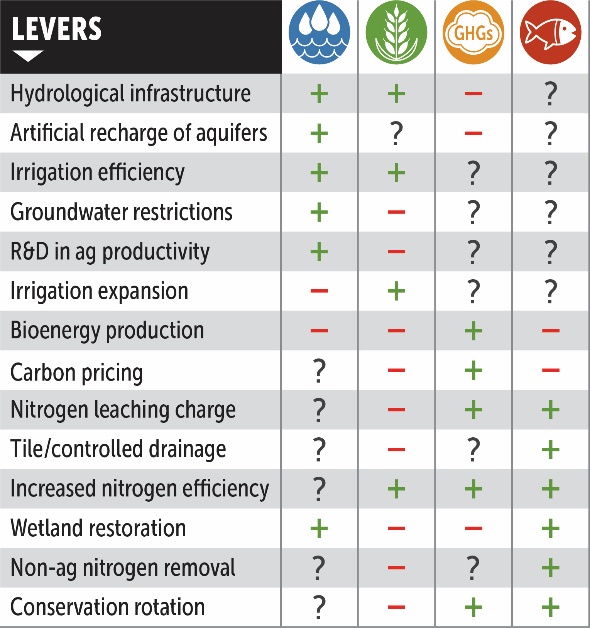 Model Framework
Agro-IBIS
SIMPLE-G
WBM
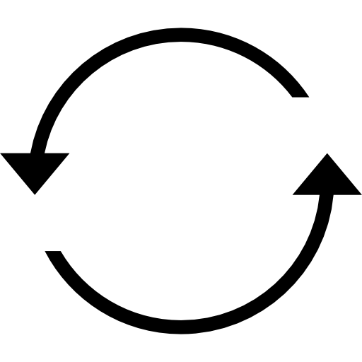 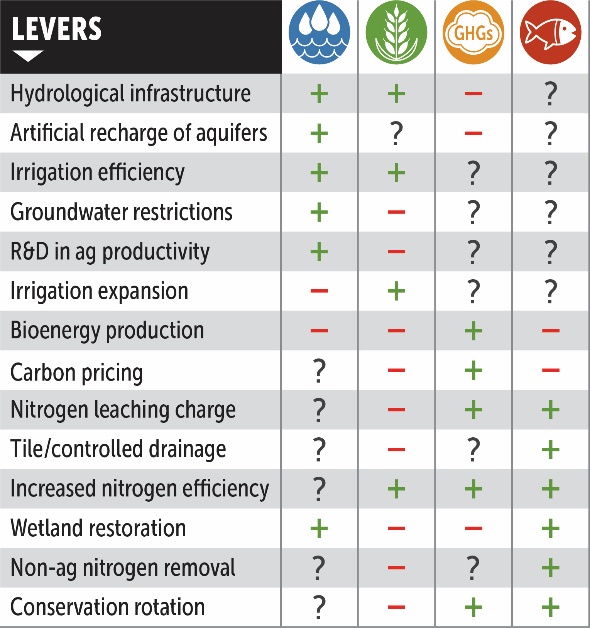 What do we need from the SAB?
Identify
Research questions to ask
Policy-relevance

How best to build on the existing sub-projects
New connections
Leveraging ENVISAGE/Climate policy

Guidance on best directions to go

Set priorities
Agro-IBIS
Model Framework
ENVISAGE
SIMPLE-G
WBM
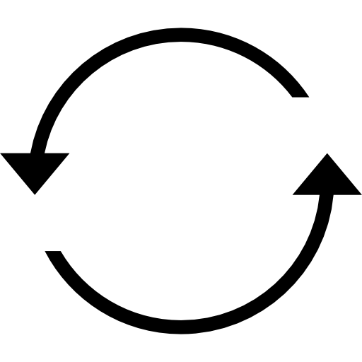 [Speaker Notes: RFS - Renewable Fuel Standard]